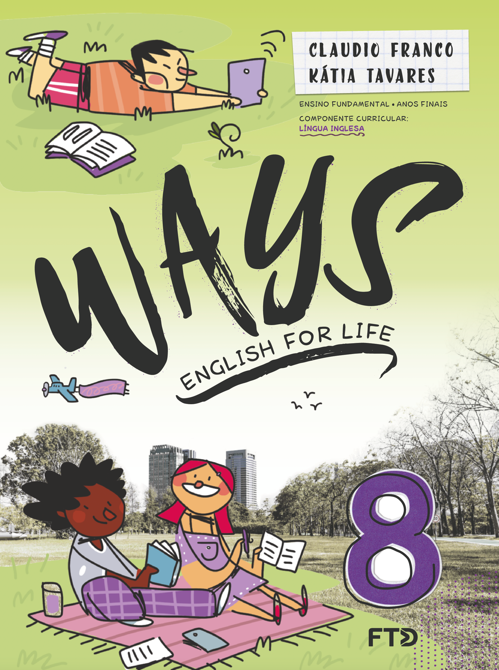 LANGUAGE REFERENCE
LANGUAGE REFERENCE
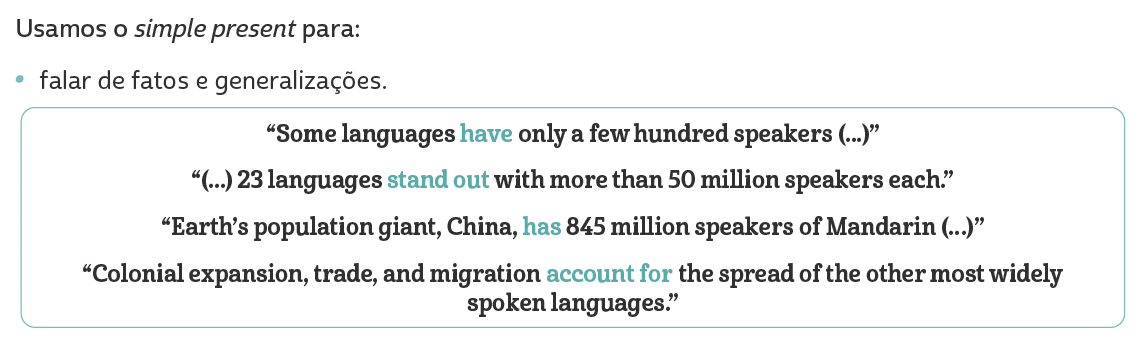 Unit 1:
REVIEW: 
SIMPLE present/
Present Continuous
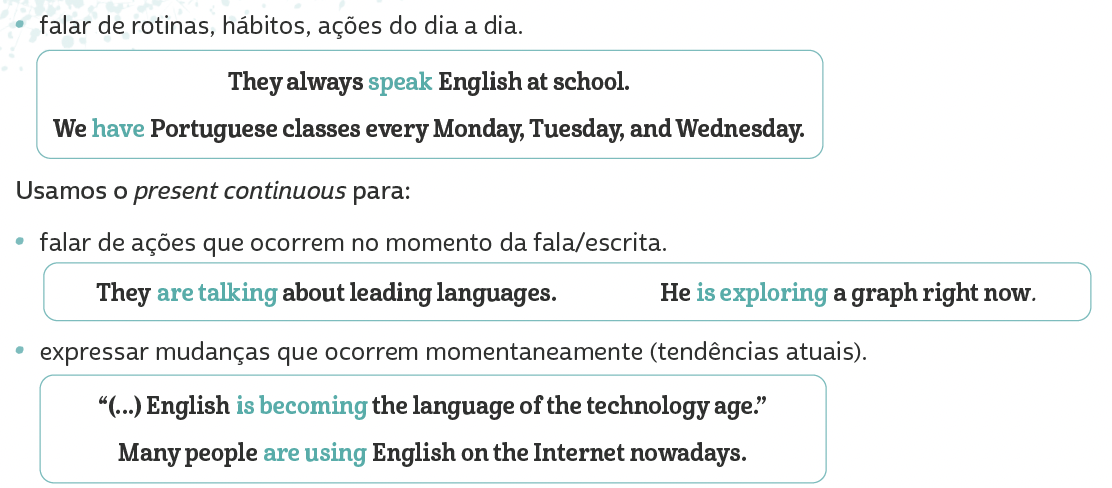 LANGUAGE REFERENCE
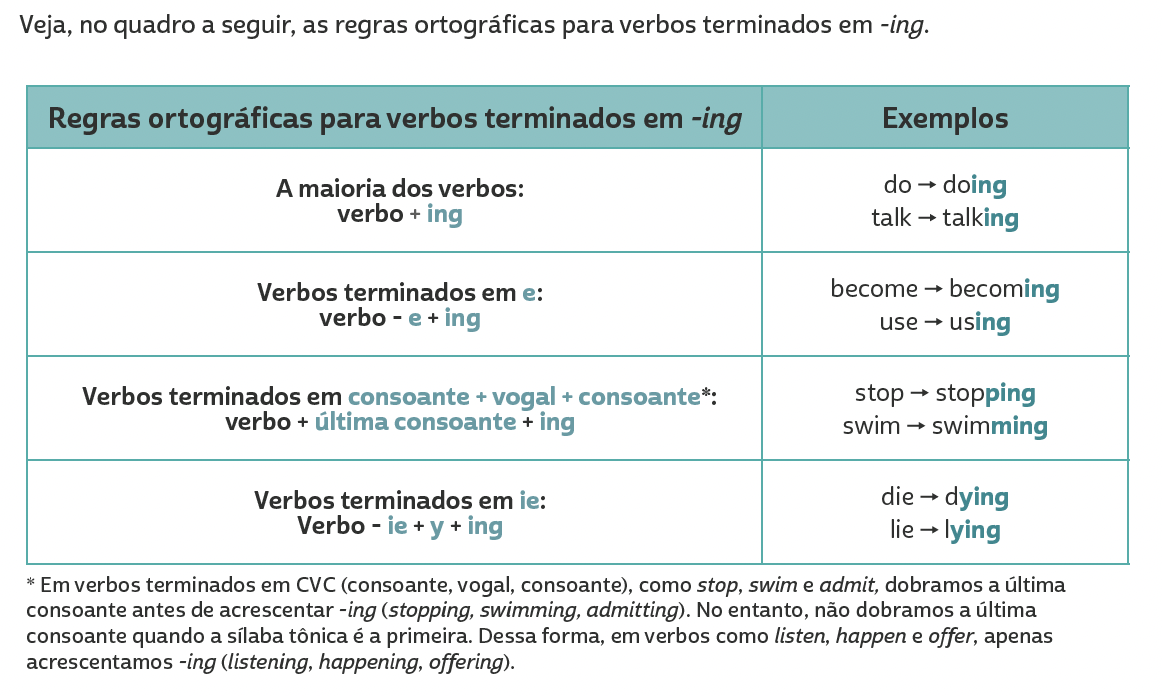 Unit 1:
REVIEW: 
SIMPLE present/
Present Continuous
LANGUAGE REFERENCE
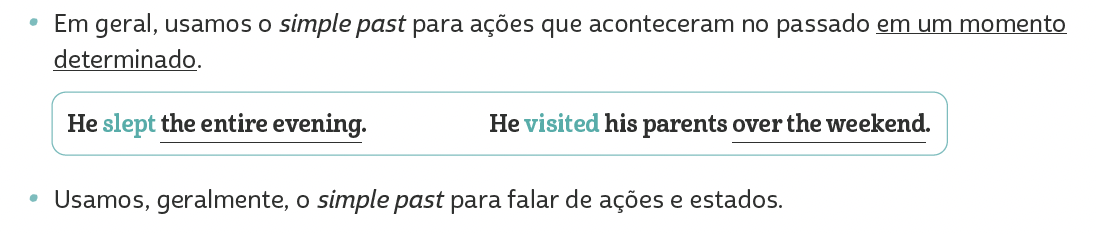 Unit 2:
REVIEW: 
SIMPLE PAST/
PAST Continuous
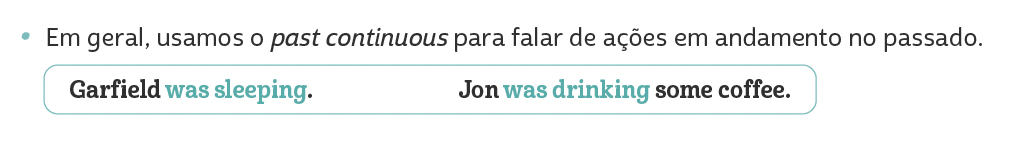 LANGUAGE REFERENCE
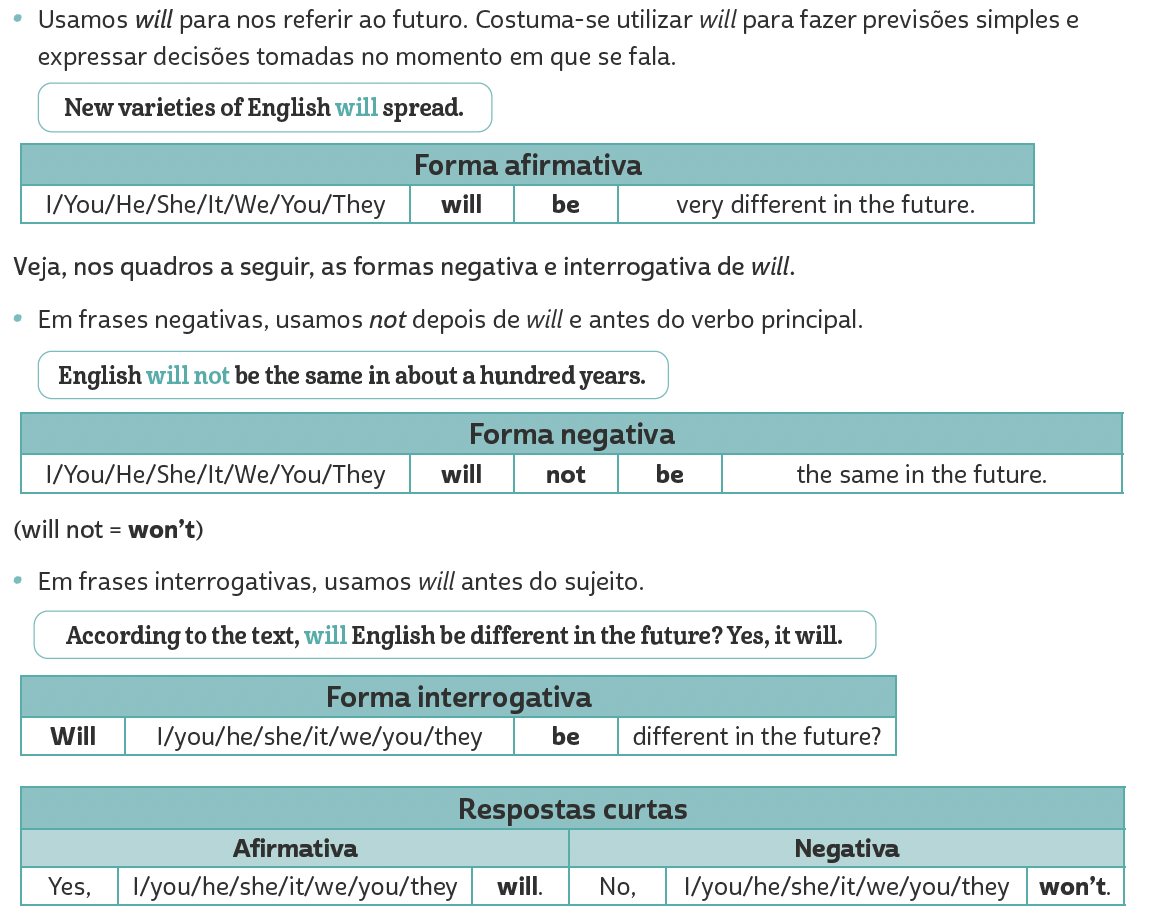 Unit 3:
Future with will
LANGUAGE REFERENCE
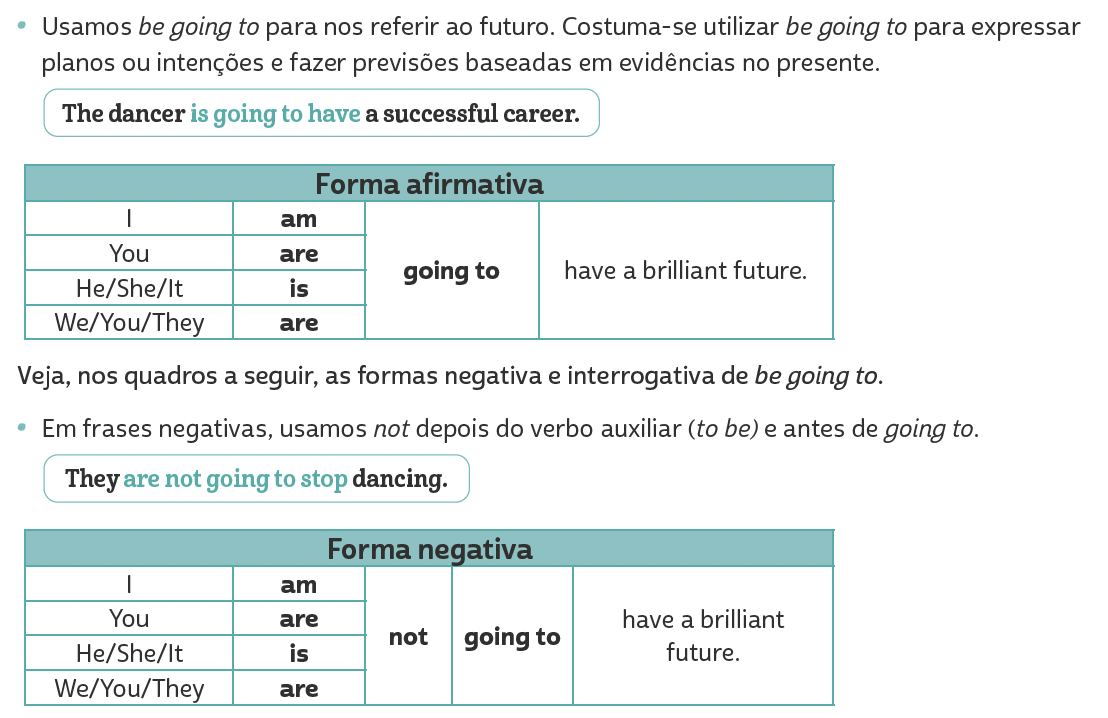 Unit 4:
Future with 
be going to
LANGUAGE REFERENCE
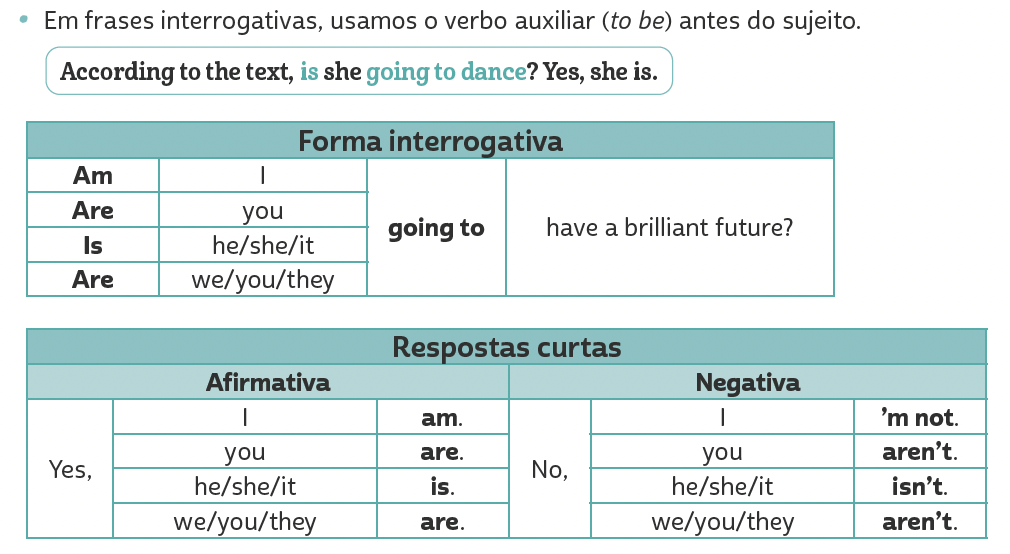 Unit 4:
Future with 
be going to
Para formar frases no comparativo de superioridade, usamos adjetivo no grau comparativo + than.
LANGUAGE REFERENCE
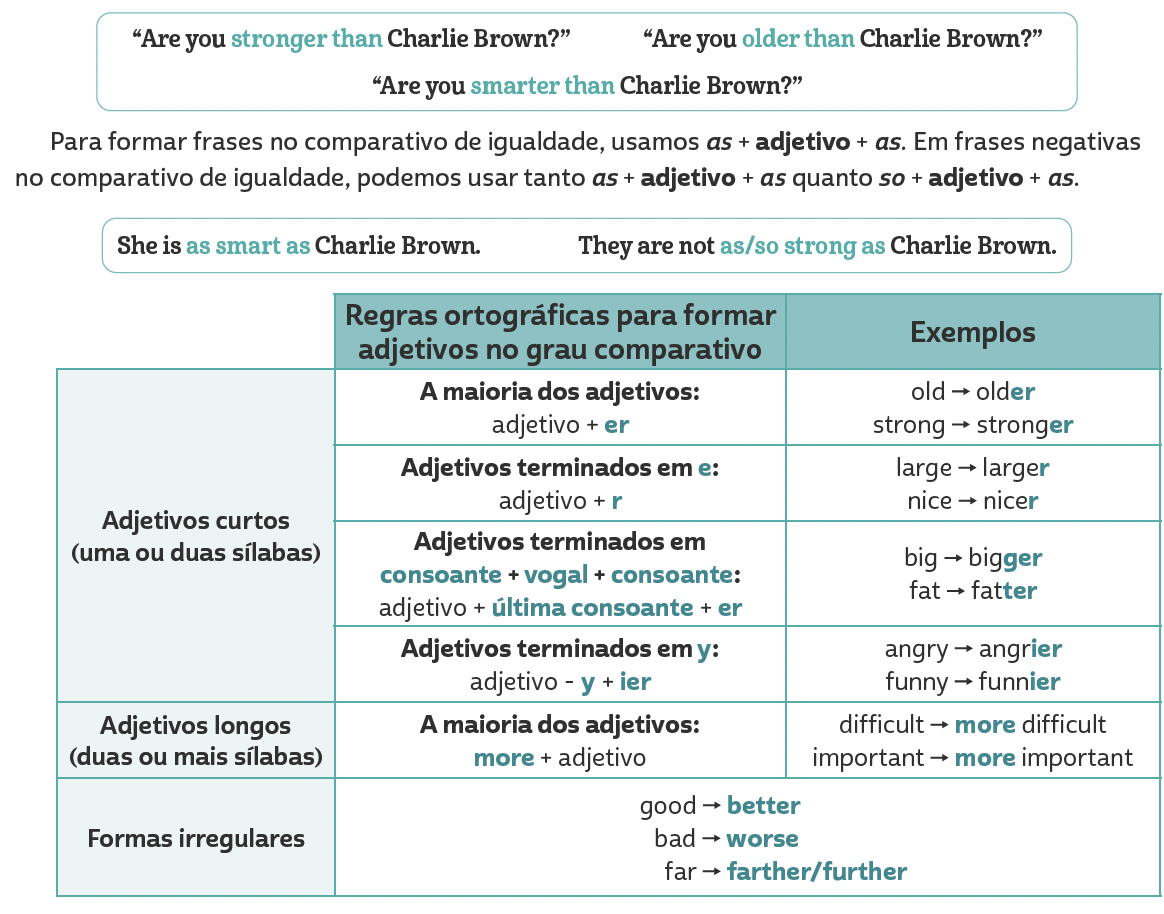 Unit 5:
MAKING COMPARISONS (COMPARATIVE ADJECTIVES)
Para formar frases no superlativo, usamos the + adjetivo no grau superlativo.
LANGUAGE REFERENCE
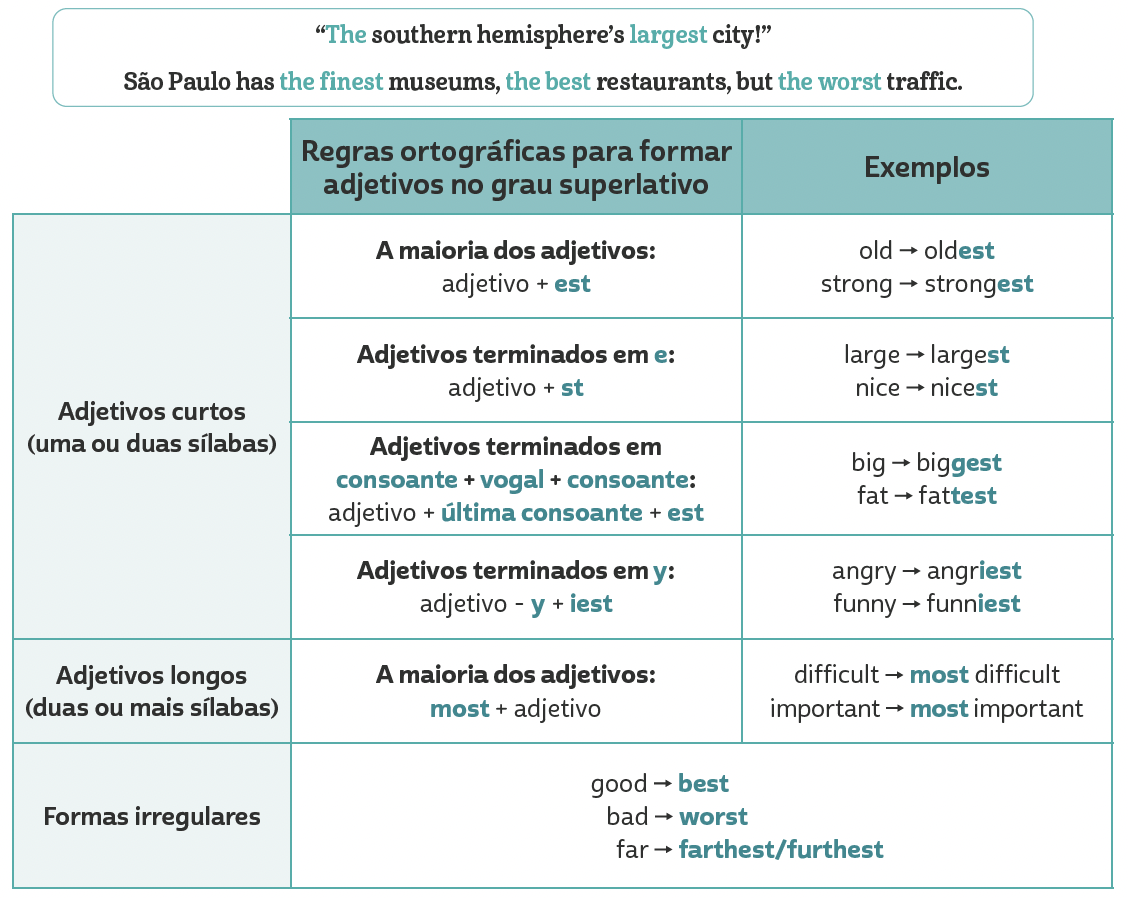 Unit 6:
MAKING COMPARISONS (SUPERLATIVE ADJECTIVES)
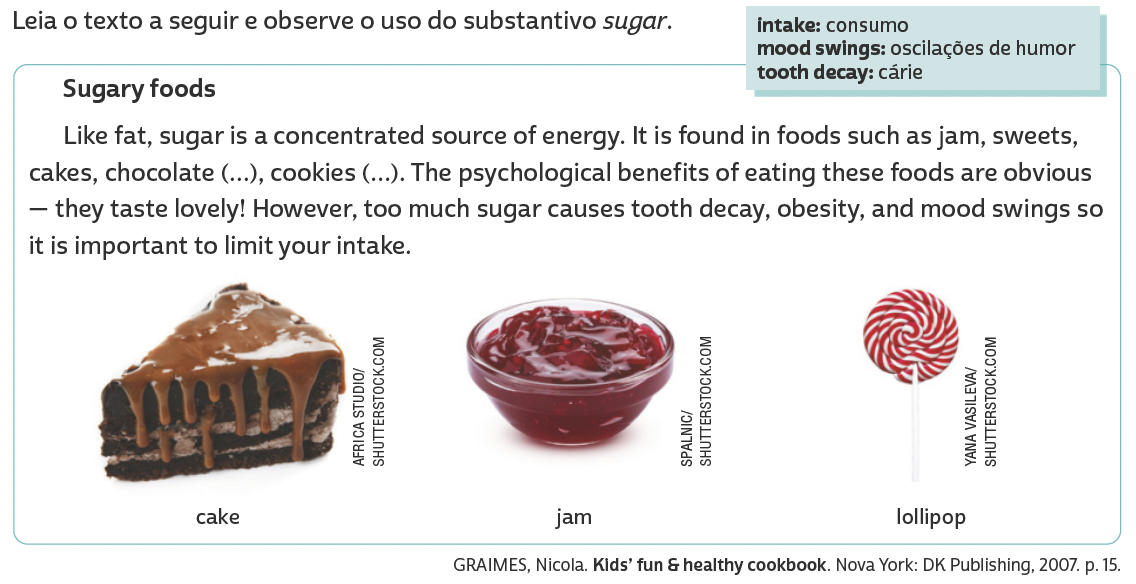 LANGUAGE REFERENCE
Unit 7: COUNTABLE AND UNCOUNTABLE NOUNS
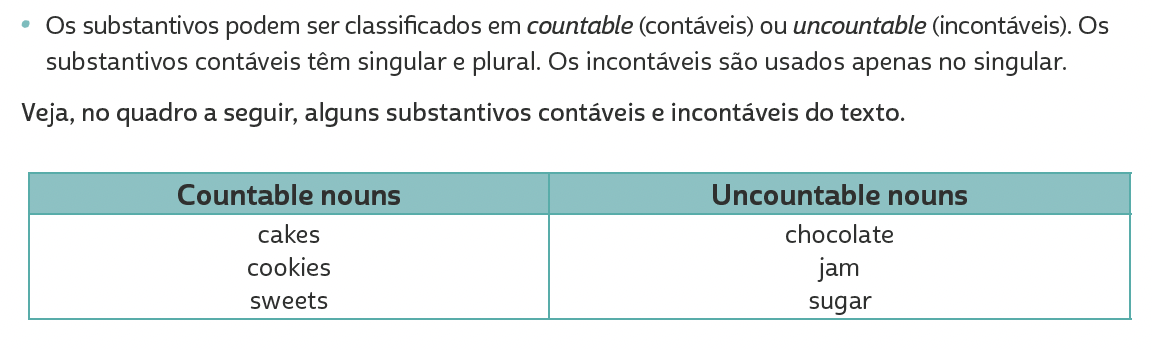 LANGUAGE REFERENCE
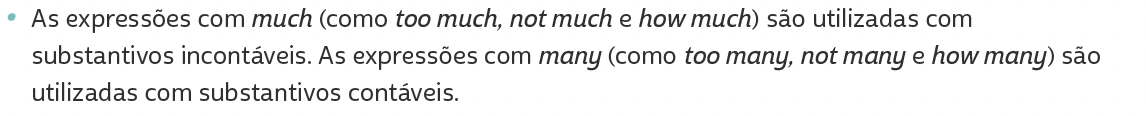 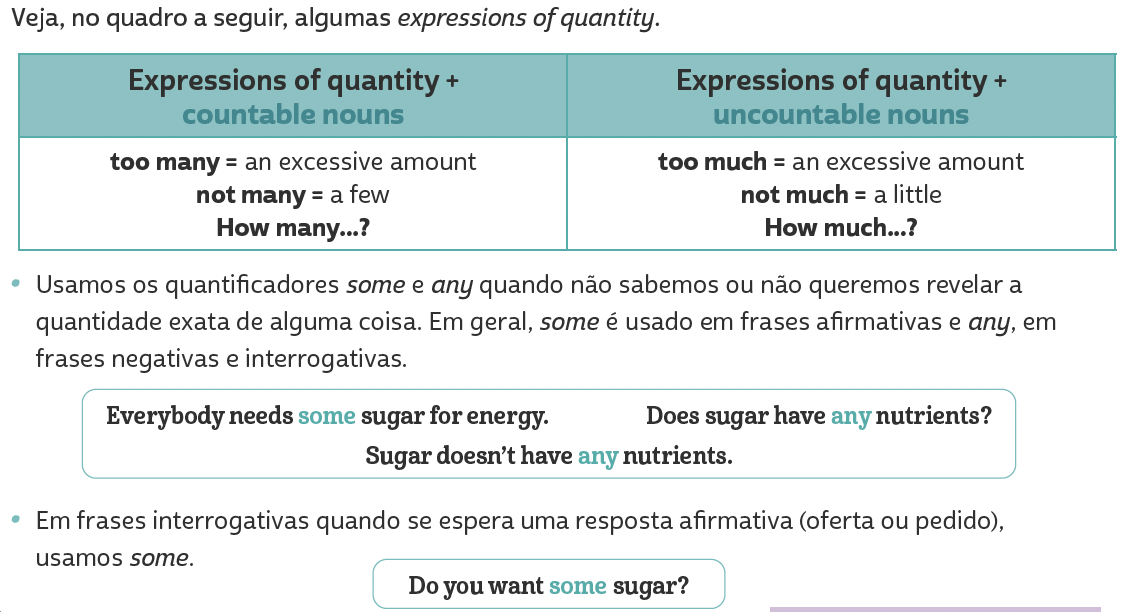 Unit 7: expressions of quantity
LANGUAGE REFERENCE
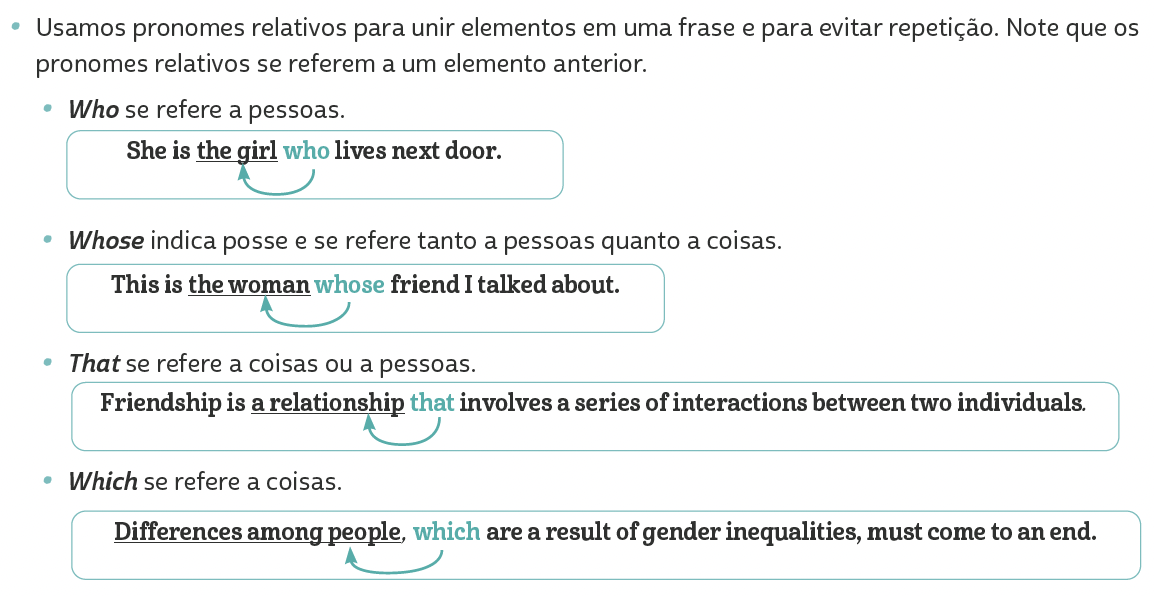 Unit 8: relative pronouns